277. Cantaré La Bella Historia
Cantaré la bella historia
De Jesús mi Salvador;
Para mí dejó la gloria,
En la cruz por mí expiró.

Coro:
Cantaré la maravilla
De Jesús mi Salvador;
Con los santos en el cielo
Cantaré con grande amor.
2. Me salvó con gracia eterna
Cuando errado y vil me vió,
Con su mano fiel y tierna
Al camino Él me guió.

Coro:
Cantaré la maravilla
De Jesús mi Salvador;
Con los santos en el cielo
Cantaré con grande amor.
3. Oprimido y angustiado,
Cristo vino y me libró;
Lastimado del pecado,
Cristo vino y me salvó.

Coro:
Cantaré la maravilla
De Jesús mi Salvador;
Con los santos en el cielo
Cantaré con grande amor.
4. Con su brazo fiel y fuerte
Yo el río cruzaré;
Más allá, con Cristo siempre,
Mis amados yo veré.

Coro:
Cantaré la maravilla
De Jesús mi Salvador;
Con los santos en el cielo
Cantaré con grande amor.
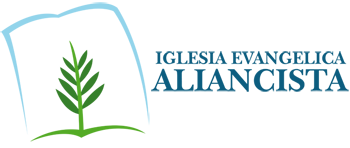